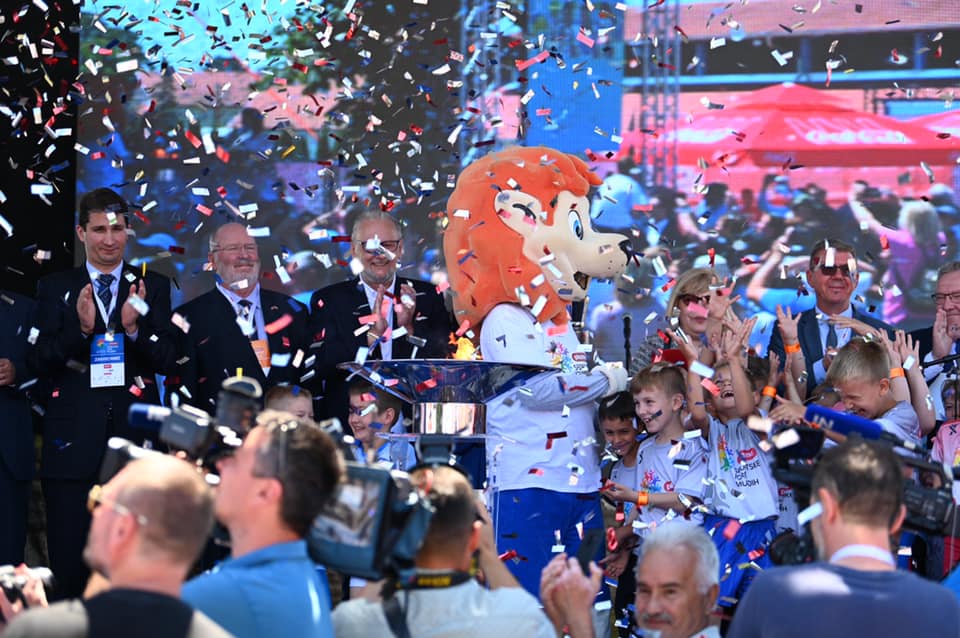 Svečano otvorenje 24. Sportskih igara mladih, 
Prelog, 12.lipnja 2020.